2 VMBO-KGT deel 1
3.5 Pythagoras gebruiken
Hulplijnen
Hulplijnen
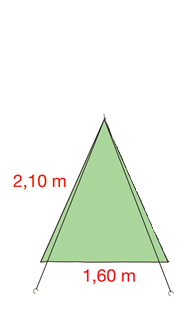 Theorie
© Noordhoff Uitgevers bv
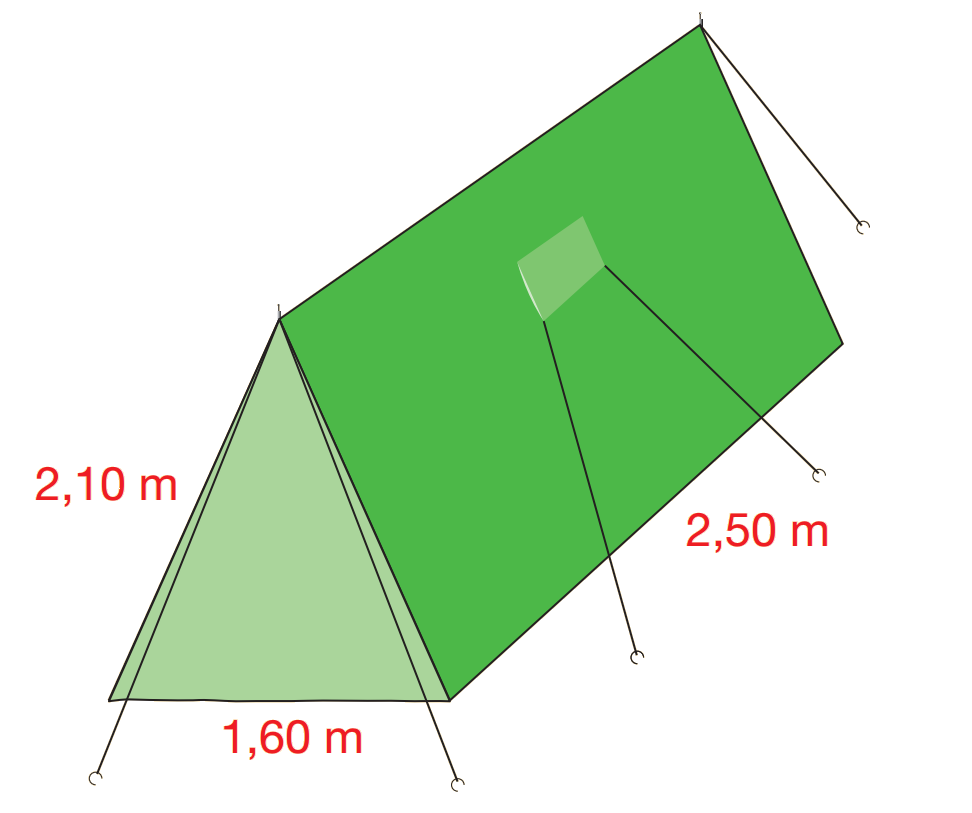 Wat is de hoogte van de tent?
Teken een hulplijn om een rechthoekige driehoek te krijgen.
© Noordhoff Uitgevers bv
Hulplijnen
Theorie
Voorbeeld
© Noordhoff Uitgevers bv
Opgave
Bereken de hoogte van de tent.
Aanpak
2 Teken een hulplijn van de top naar 
beneden.
3 Gebruik de stelling van Pythagoras voor
het berekenen van de hoogte van de tent.
1 Maak een schets van de voorkant 
van de tent. Het is een gelijkbenige driehoek.
3 Je krijgt twee rechthoekige driehoeken.
2 Zet ook de maten erbij.
2 Deze hulplijn is de symmetrieas van de gelijkbenige driehoek.
Uitwerking
=
4,41
=
2,12
0,82
0,64
4,41 – 0,64 =
3,77
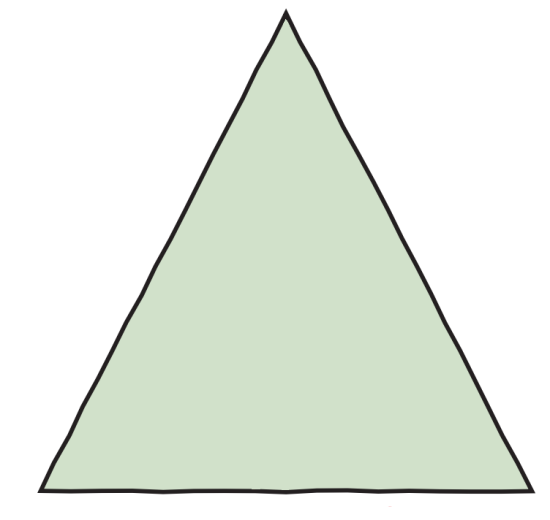 kz2 =
…
0,64
?
kz2 =
…
3,77
2,10 m
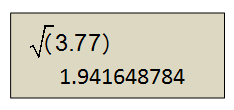 +
lz
kz
…
lz2 =
4,41
1,941…
zijde
korte
=
=
kz
1,60 m
0,80 m
0,80 m
© Noordhoff Uitgevers bv